Conferenza Episcopale Italiana Servizio Nazionale per il sostegno economico alla ChiesaVI Campus Nazionale Per seminaristi 2-5 settembre 2014
LABOTATORIO
“Come si organizza la sensibilizzazione a livello locale:
          le giornate, le comunicazioni, i rapporti con il clero, le realtà locali, i consigli parrocchiali e diocesani.”
[Speaker Notes: Questo modello può essere utilizzato come file iniziale per la presentazione di materiale didattico per la formazione in gruppo.

Sezioni
Fare clic con il pulsante destro del mouse su una diapositiva per aggiungere sezioni. Le sezioni possono essere utili per organizzare le diapositive o agevolare la collaborazione tra più autori.

Note
Utilizzare la sezione Note per indicazioni sull'esecuzione della presentazione oppure per fornire informazioni aggiuntive per il pubblico. Mostrare queste note nella visualizzazione Presentazione durante la presentazione. 
Valutare con attenzione le dimensioni dei caratteri, importanti per l'accessibilità, la visibilità, la registrazione video e la produzione online.

Colori coordinati 
Prestare particolare attenzione ai grafici, ai diagrammi e alle caselle di testo. 
Tenere presente che i partecipanti eseguiranno la stampa in bianco e nero o in gradazioni di grigio. Eseguire una stampa di prova per assicurarsi che i colori risultino comunque efficaci e chiari in una stampa in solo bianco e nero e in gradazioni di grigio.

Grafica, tabelle e grafici
Scegliere la semplicità: se possibile utilizzare stili e colori coerenti, che non rappresentino elementi di distrazione.
Assegnare un'etichetta a tutti i grafici e a tutte le tabelle.]
ARGOMENTO SCELTO: I GIOVANI. LA CONSULTA DI PASTORALE GIOVANILE DI UNA DIOCESI CON 180.000 ABITANTI. LA DIOCESI È COMPOSTA DA 33 COMUNI.
[Speaker Notes: Iniziare con una breve panoramica della presentazione. Descrivere lo scopo principale della presentazione e i motivi per cui è importante.
Introdurre gli argomenti principali.
Per consentire sempre ai partecipanti di orientarsi, è possibile ripetere questa diapositiva introduttiva all'interno della presentazione, evidenziando il particolare argomento che verrà illustrato nelle diapositive successive.]
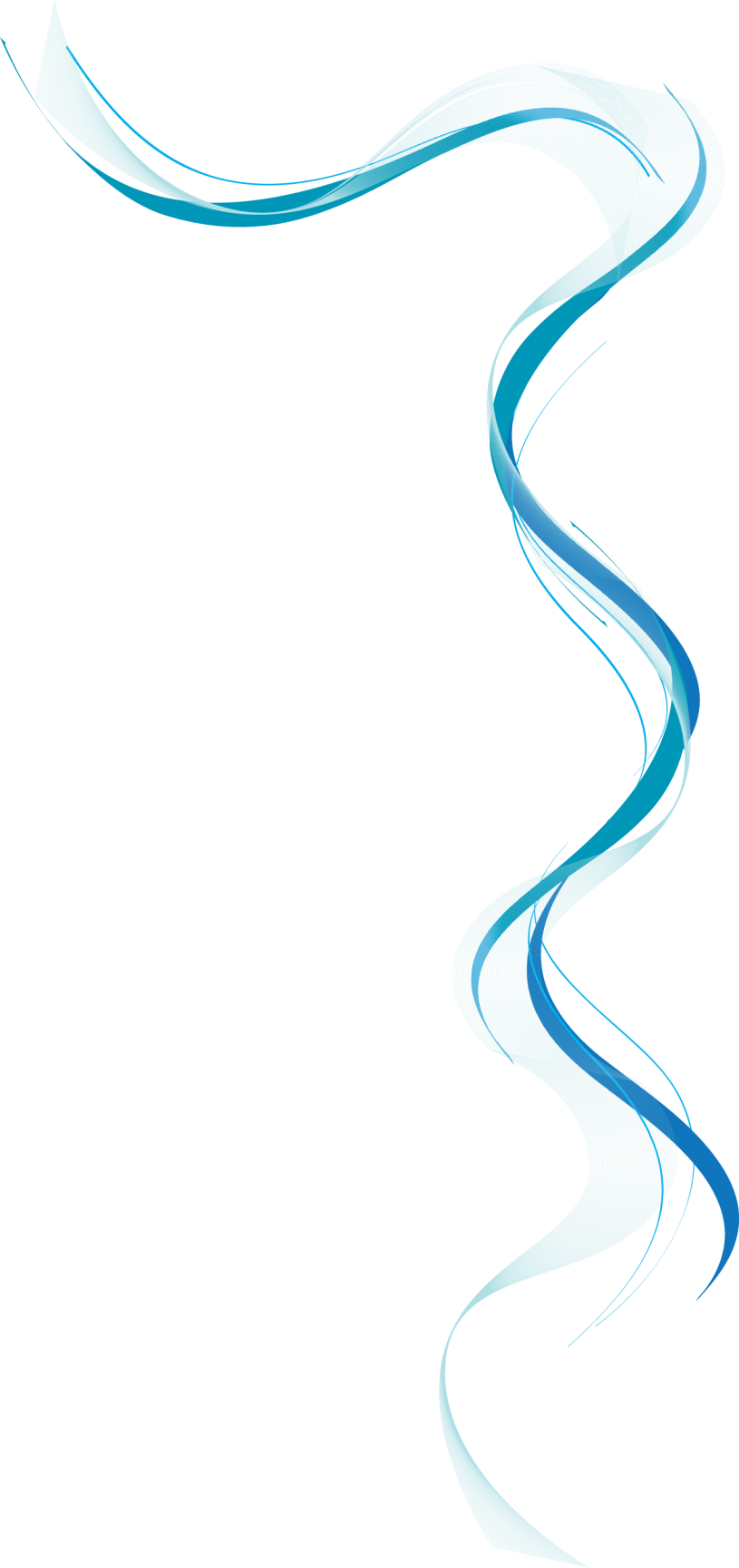 OBIETTIVI DA RAGGIUNGERE
Sensibilizzare i giovani ai valori del sovvenire favorendo la raccolta dei CUD.
Promuovere nella comunità diocesana i valori della corresponsabilità e partecipazione. 
Ogni parrocchia deve avere un referente per il sovvenire.
[Speaker Notes: Questa è un'altra opzione per creare diapositive introduttive che utilizzano transizioni.]
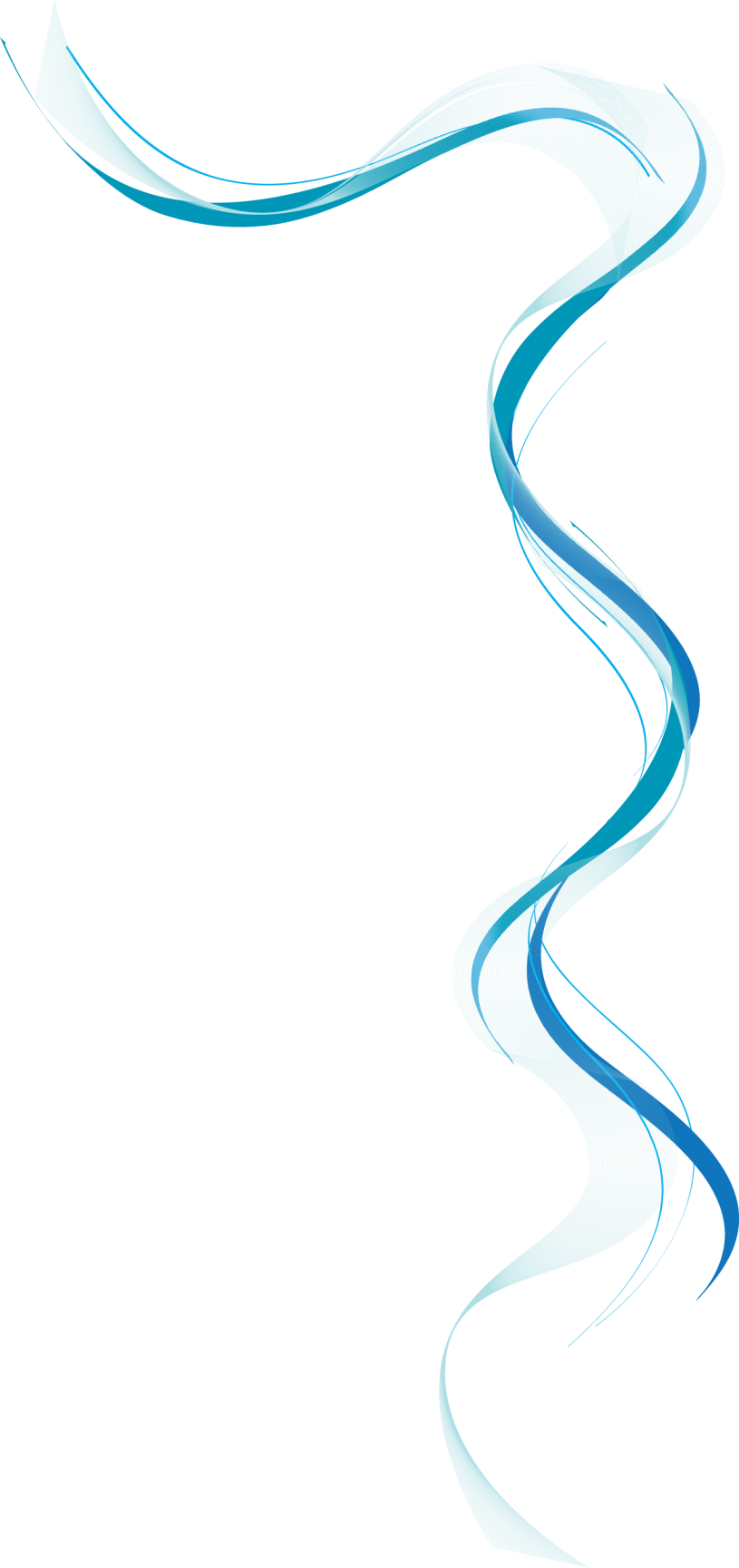 Progetto triennale 2015/ 2017
	




Formazione giovani:
Distribuzione di volantini, depliants nelle aree centrali della diocesi;
Rete di informazione attraverso blog, social network;
Spot dei giovani da realizzare e mettere in rete.
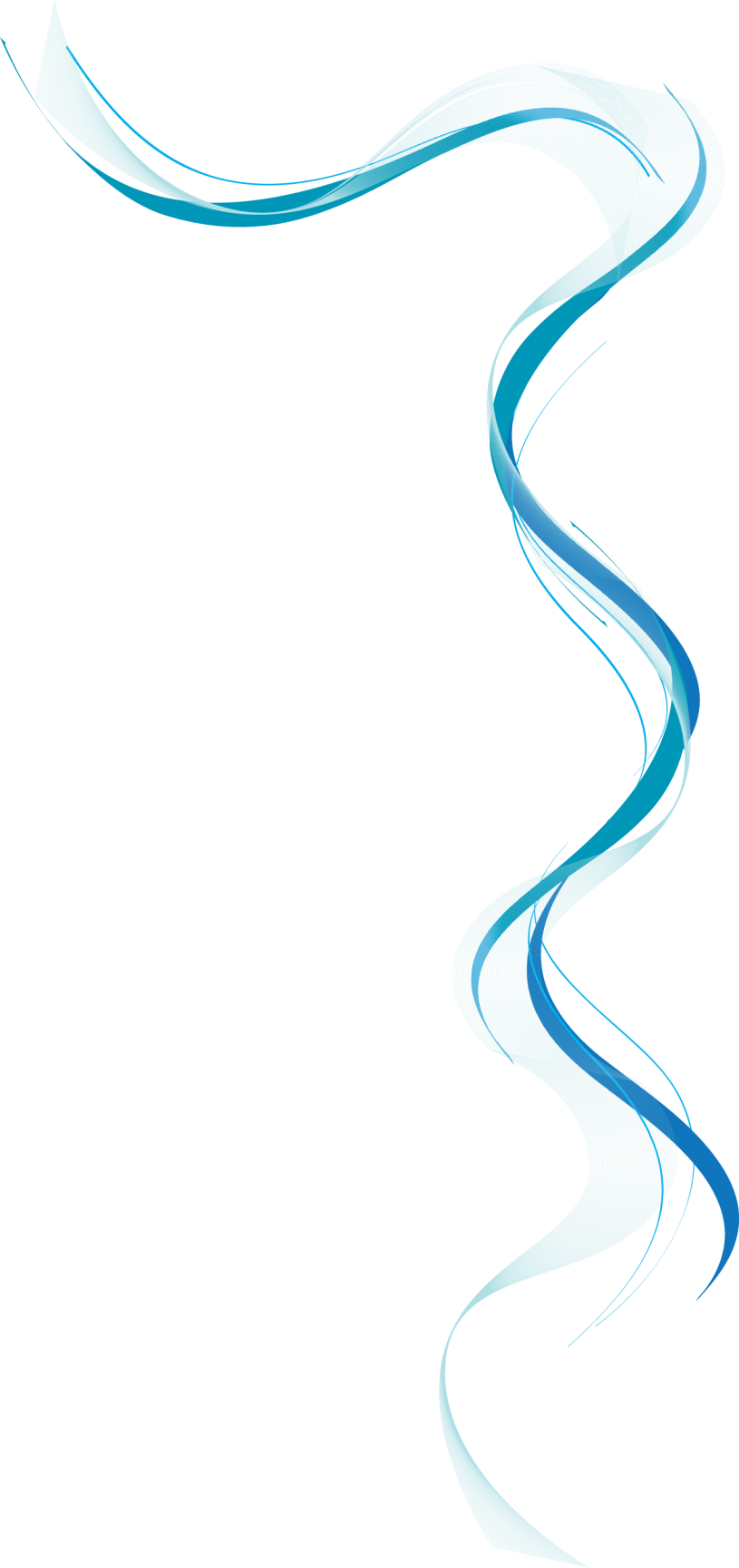 Offerte liberali:
Mercatini
Feste (serate danzanti, cene sociali)
Attività sportive o ludiche.

Attività svolte dai giovani per raccogliere fondi da devolvere al sostentamento del clero.
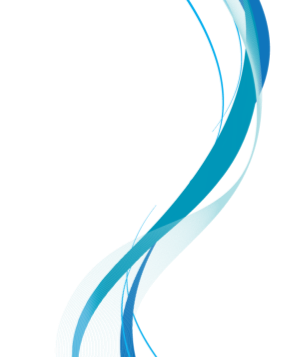 VALUTAZIONE DEI RISULTATI:
La continuità della partecipazione dei giovani nel primo, nel secondo e nel terzo anno. 

Valutare che nel primo, nel secondo e nel terzo anno ci siano nuovi giovani referenti parrocchiali per il sovvenire.

Verificare il numero dei CUD raccolti durante il primo, il secondo e il terzo anno.
[Speaker Notes: Quali conoscenze avranno acquisito i partecipanti al termine della formazione? Descrivere brevemente i singoli obiettivi e i vantaggi che potranno trarre i partecipanti dalla presentazione.]